Expedition+ - Student component
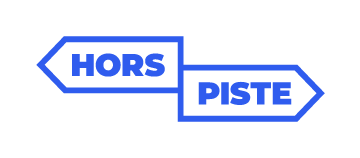 Workshop 1  Me, anxious…?
My comfort zone
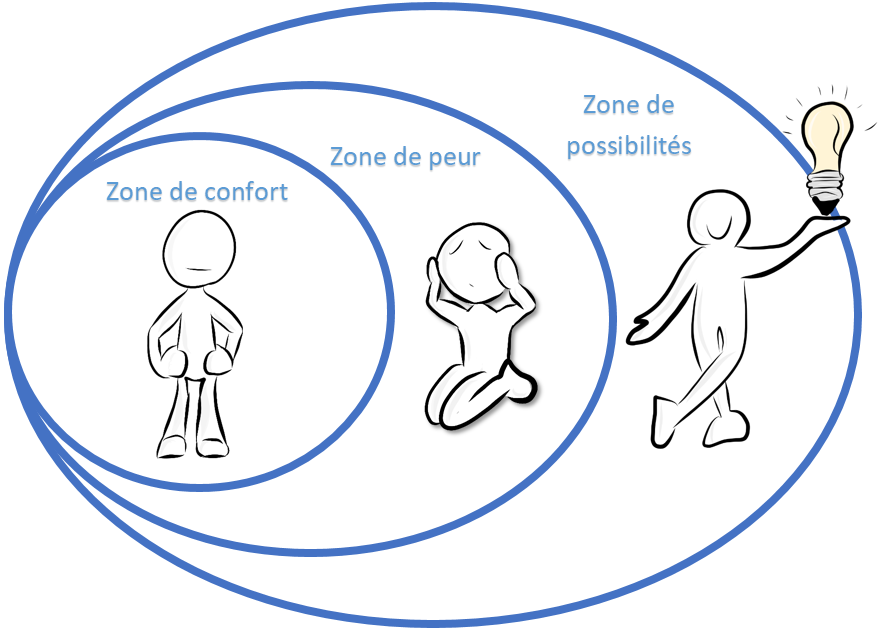 Growth zone
Fear zone
Comfort zone
3
My avoidance and exposure strategies
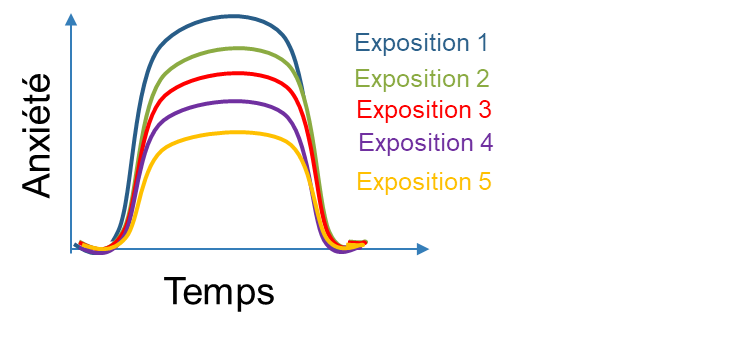 Exposure 1
Exposure 2
Exposure 3
Exposure 4
Exposure 5
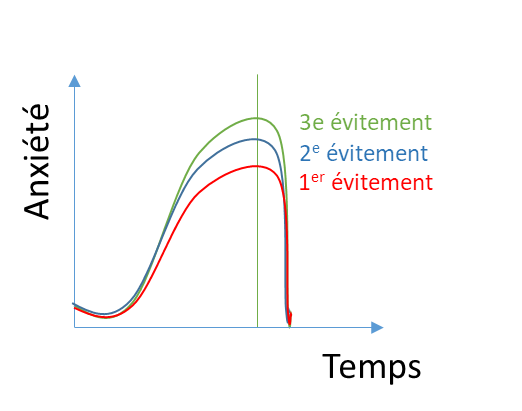 Anxiety
3rd avoidance
2nd avoidance
1st  avoidance
Time
Anxiety
Time
4
My possibility zone
Fear zone
To expand your comfort zone, you will learn to…
My comfort zone
Manage my emotions
Reformulate my thoughts
Me
Reformulate your thoughts; 
Manage your emotions; 
Take action; 
Adopt positive lifestyle habits; 
Use stress management strategies;
Nurture and properly use your social network.
Use stress management strategies
Take action
Nurture and use my social network
Adopt positive lifestyle habits
5
To succeed, you will have to take baby steps…
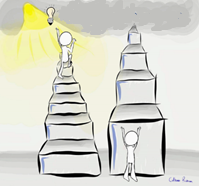 What is your objective with this program? 

Identify 7 baby steps that will bring you closer to this objective.
6
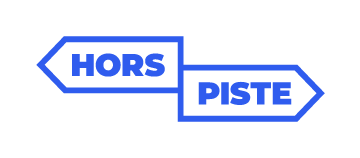 Workshop 2  What if I thought about it differently…
Mindful listening
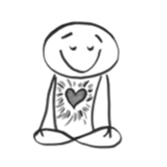 https://www.youtube.com/watch?v=toJf4_dvwSQ
8
Mindfulness, an essential tool
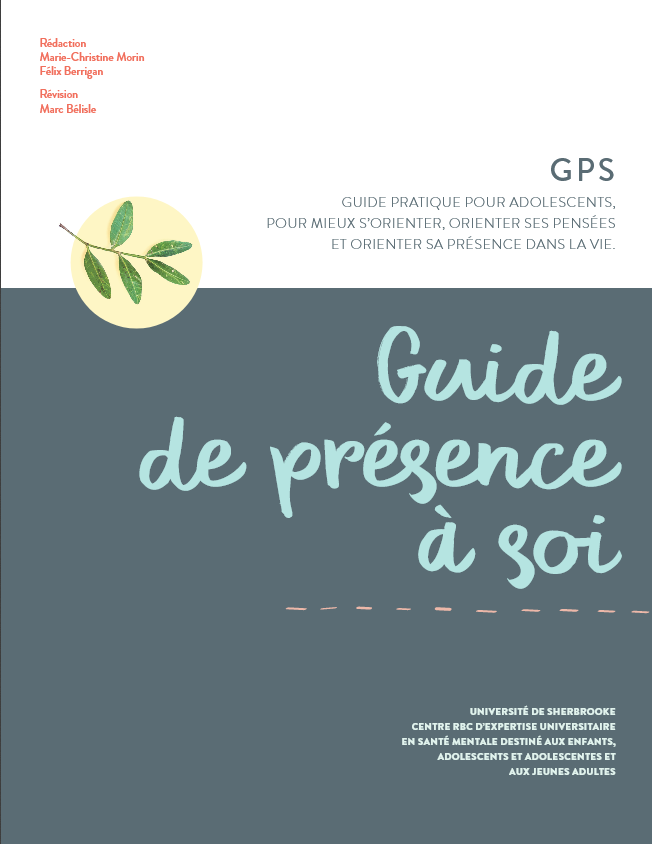 Digging deeper… 

The Guide de présence à soi (GPS) is a collection of activities you can do at home.
https://sante-mentale-jeunesse.usherbrooke.ca/wp-content/uploads/2018/12/Final-GPS.pdf
9
[Speaker Notes: As part of the student workshops, you could be introduced to mindfulness activities.

You may be asked to think about different themes related to mindfulness, such as the attitudes to adopt, how to incorporate mindfulness at school, etc. 

You can also observe the effects of mindfulness on the students in your groups. 

If you’re interested in mindfulness and want to explore it a little further, we’ve also developed tools to help guide you, such as the Guide de présence à soi (GPS), which is a collection of activities to do with students, guided meditations, and mindfulness activity sheets for teachers and counsellors. 
https://sante-mentale-jeunesse.usherbrooke.ca/wp-content/uploads/2018/12/Final-GPS.pdf]
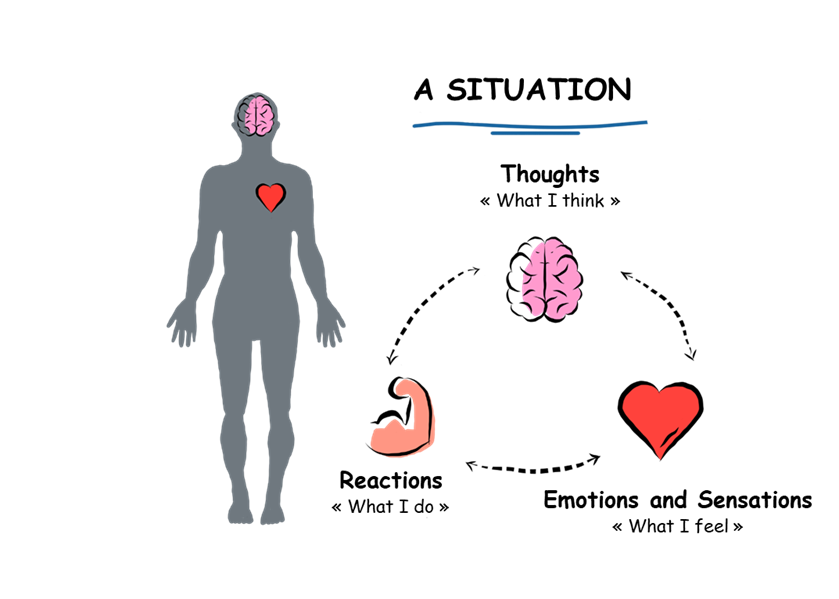 What’s going on inside meMY THOUGHTS
10
Are my thoughts helpful?
11
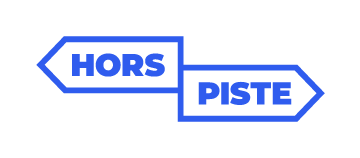 Workshop 3  HORS-PISTE activity
Mindful eating
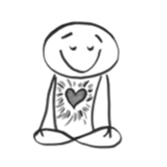 13
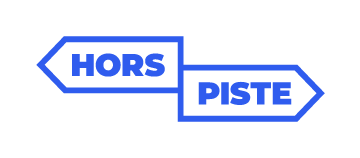 Workshop 4 What’s going on inside me?
Mindful drawing
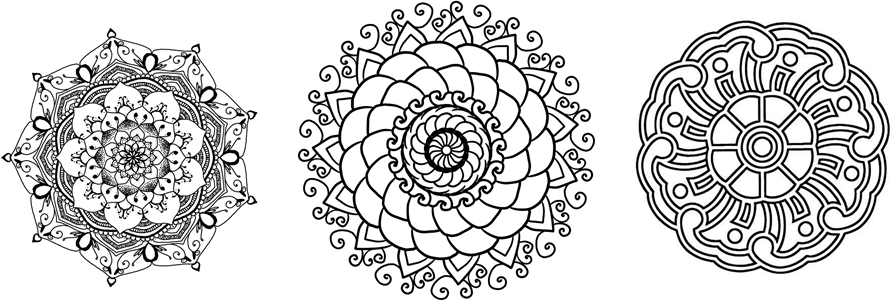 15
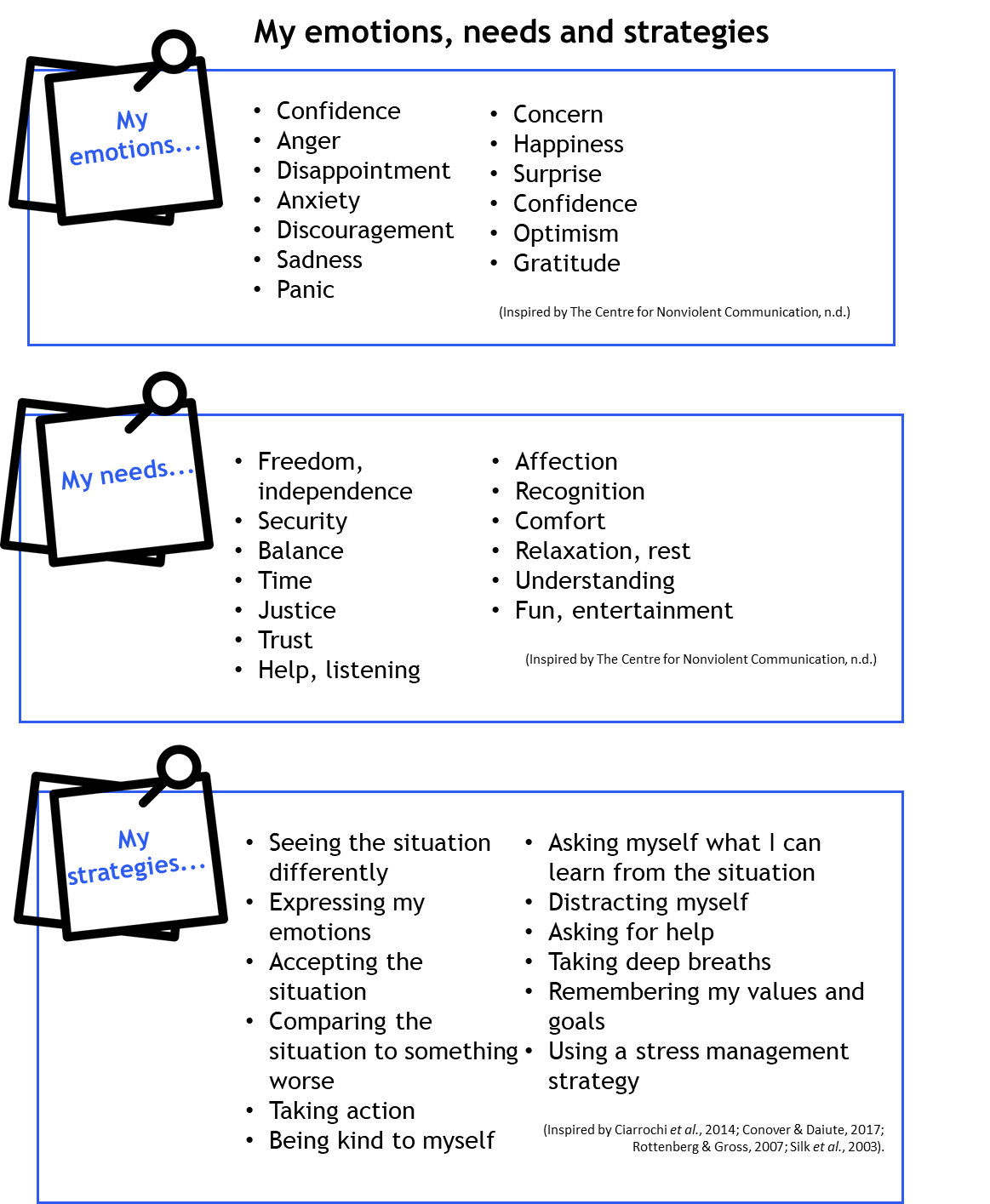 What’s going on inside me? 

MY EMOTIONS
16
Because experiencing emotions… is NORMAL!
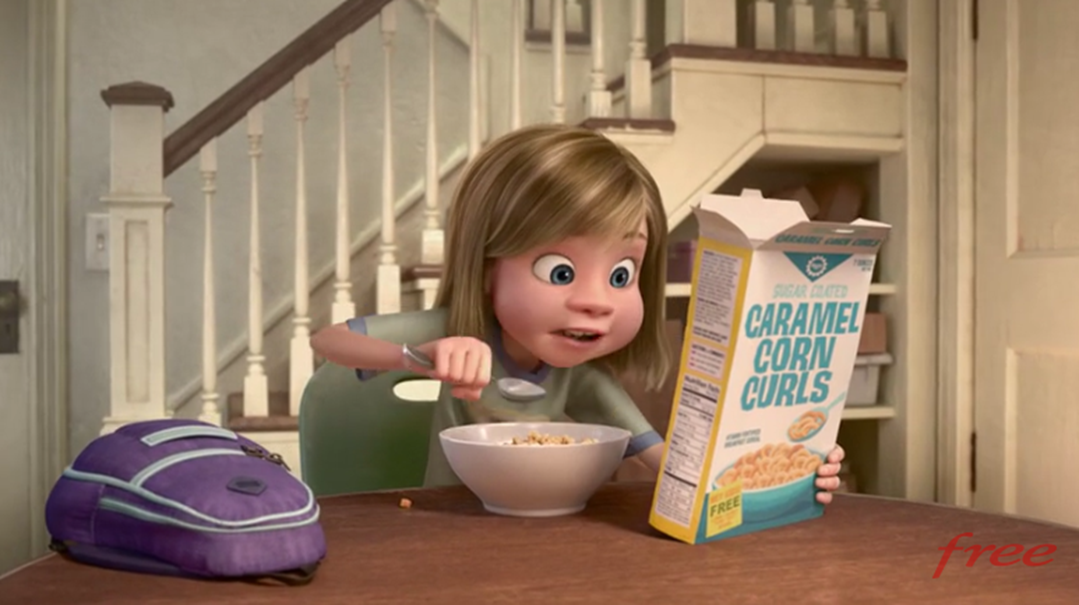 https://www.dailymotion.com/video/x37r89b
17
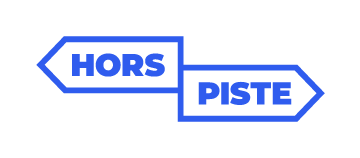 Workshop 5 A helping hand?
The WOW effect!
https://www.youtube.com/watch?v=N6-2fVsFV8E&t=1s
19
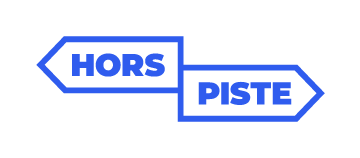 Workshop 6  HORS-PISTE activity
Mindful breathing
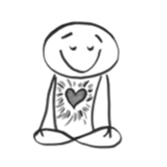 https://sante-mentale-jeunesse.usherbrooke.ca/wp-content/uploads/2022/08/Medit_Mindful-Breathing.mp3
21
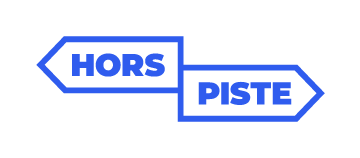 Workshop 7How to take care of my social network?
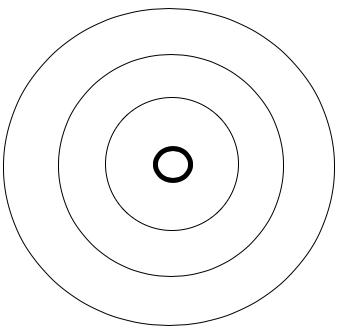 The importance of my social support network
23
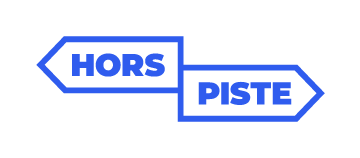 Workshop 8 Integrative activity
Mountain meditation
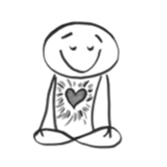 https://sante-mentale-jeunesse.usherbrooke.ca/wp-content/uploads/2022/11/Mountain-meditation-1.mp4
25
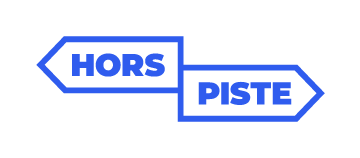 Workshop 9 HORS-PISTE activity
Body scanning
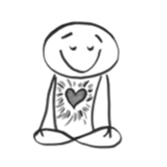 27
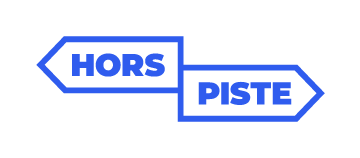 Workshop 10 WOW! Great progress!
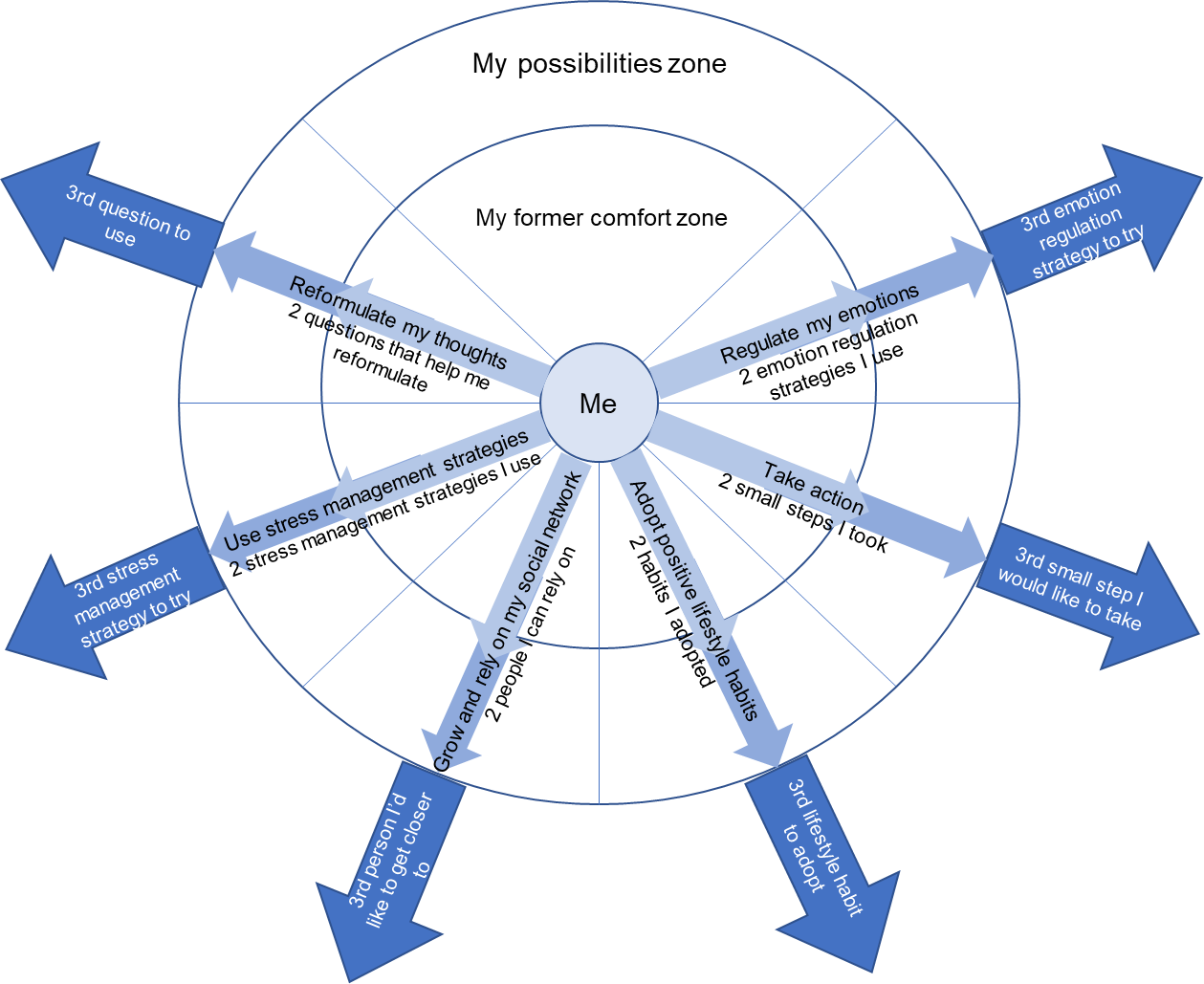 Portrait of my comfort zone
29
Place inukshuks on your path…
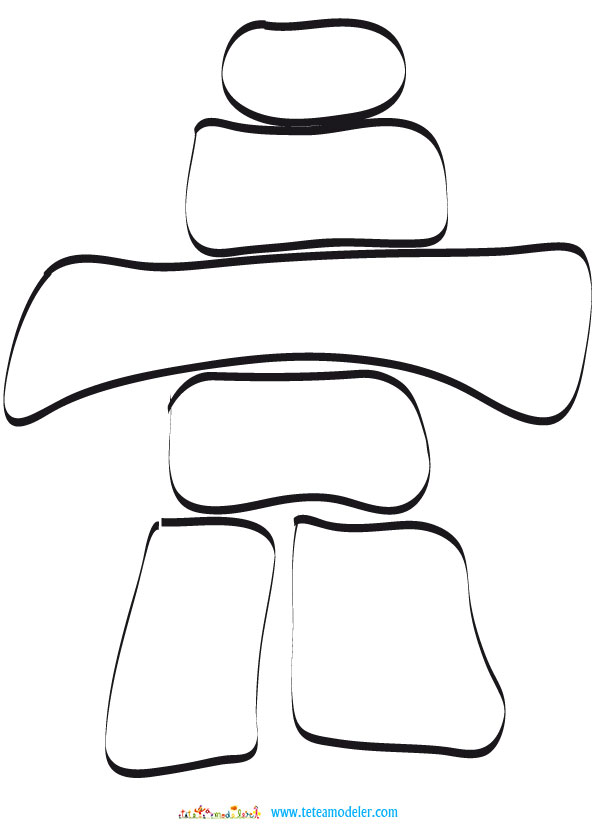 “Inukshuks are placed throughout the Arctic landscape and act as “helpers” for the Inuit. Among their many practical functions, they are used as navigation and hunting aids, as coordination points, as indicators of all kinds and as message centres.”
Hallendy, 2015
30